МБОУ «СОШ № 68 г. Челябинска»
(структурное подразделение)

Мастер – класс 

«Игровая технология «Изограф» 
в логопедической работе»
Мотовилова Светлана Николаевна,учитель-логопед
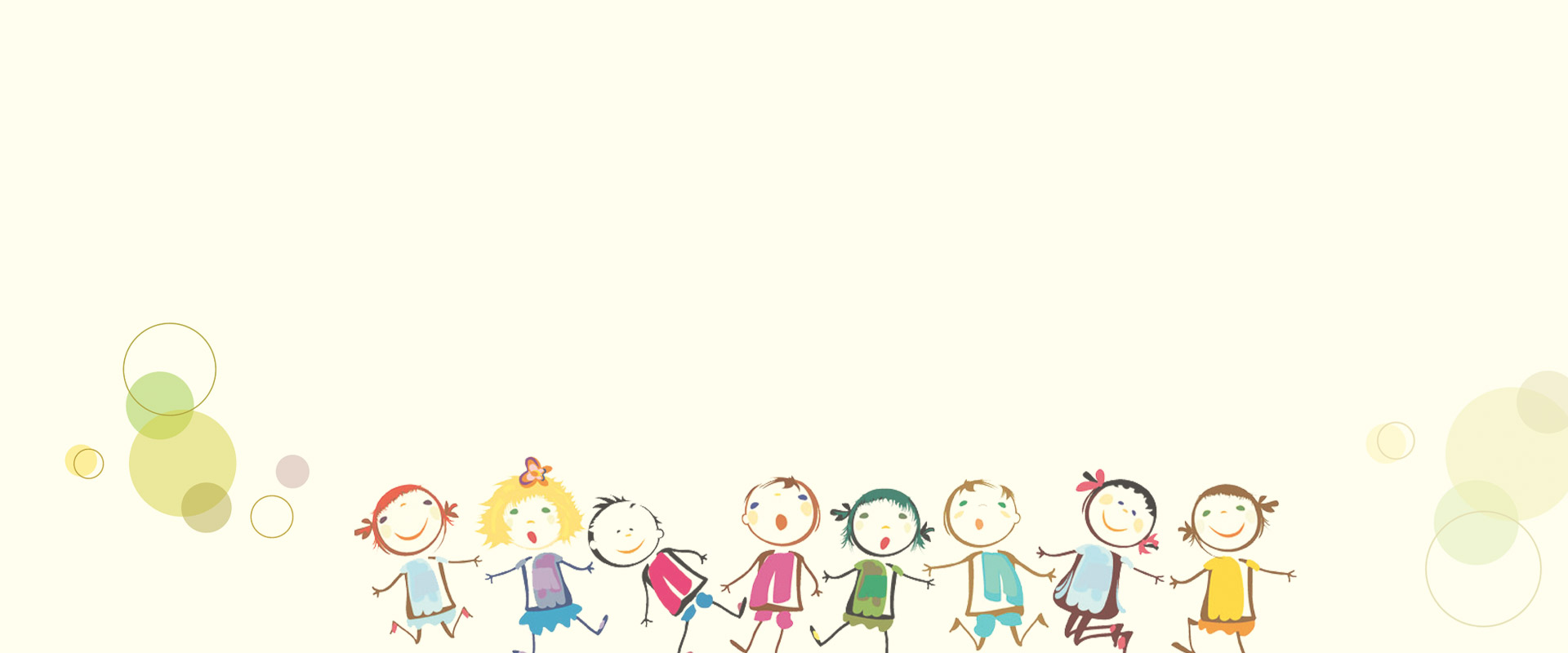 Ребенок любит свою игру не за то, что она игра, а за то, что он в ней живет.
		             Бенджамин Спок
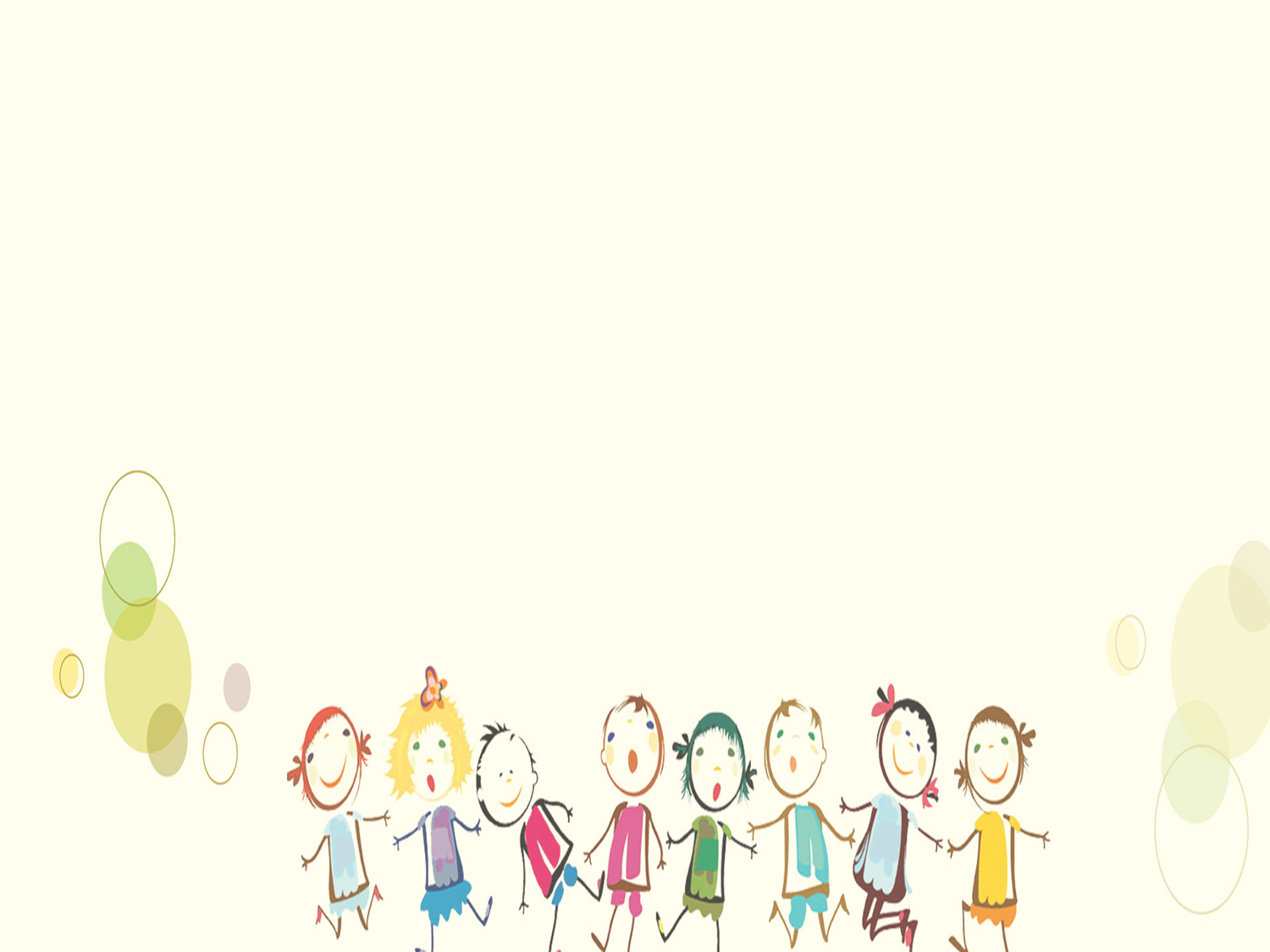 Целью использования игровых технологий в логопедической работе является повышение мотивации обучающихся к занятиям, увеличение результативности коррекционно-развивающей работы.
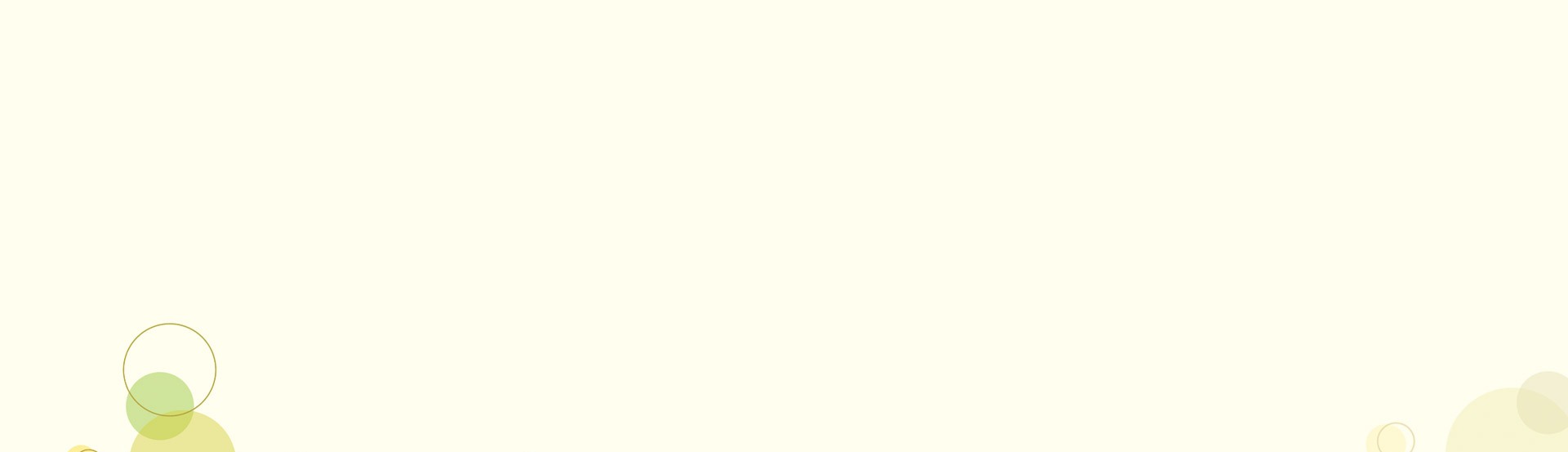 ИЗОГРАФ
- это картинка, на которой слово  нарисовано буквами, различным образом расположенными в пространстве и оптически похожими на предмет, в названии которого используются эти буквы.
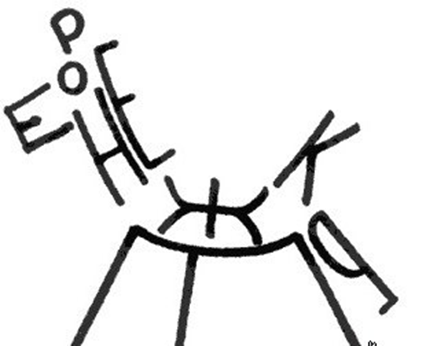 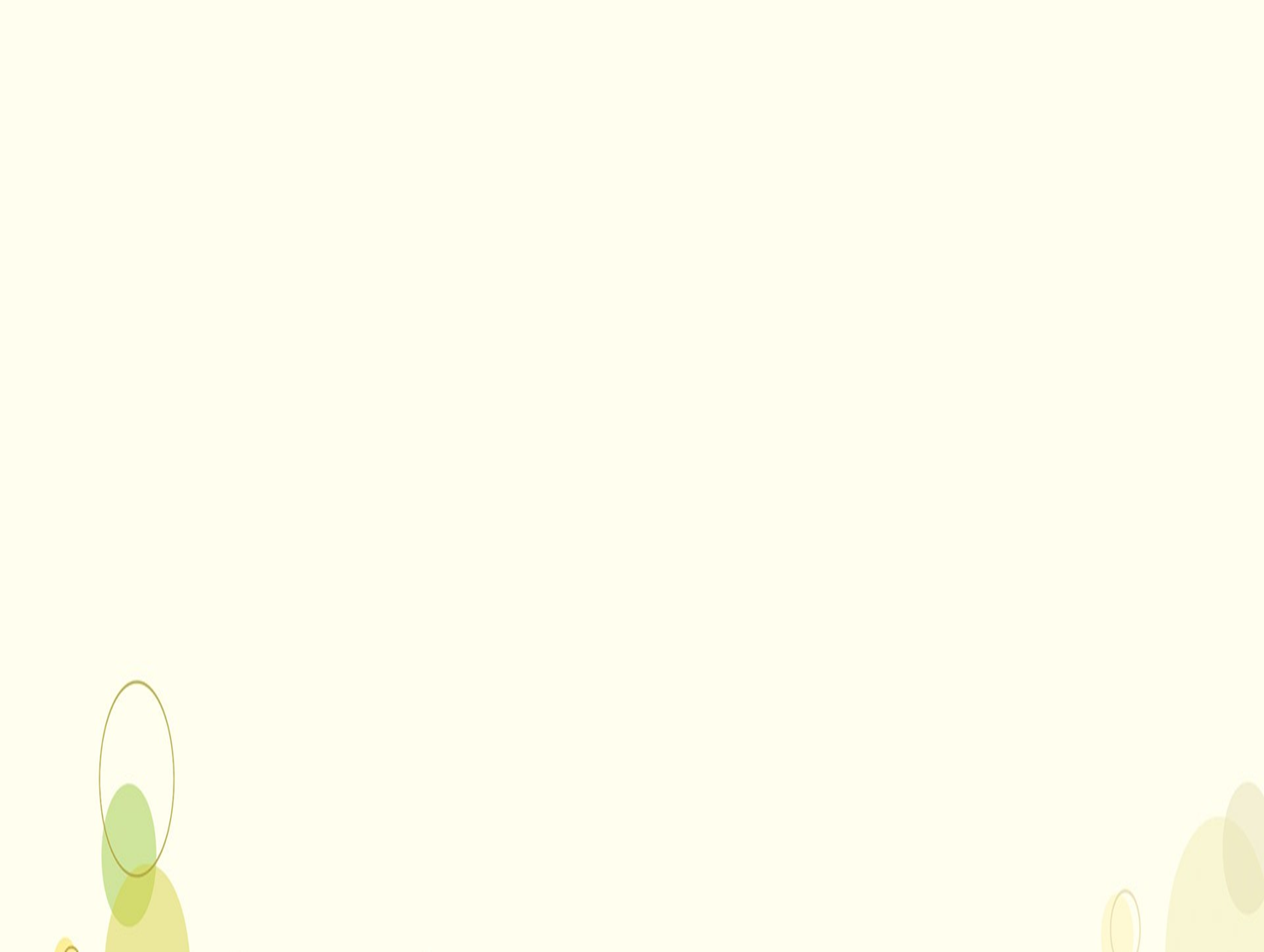 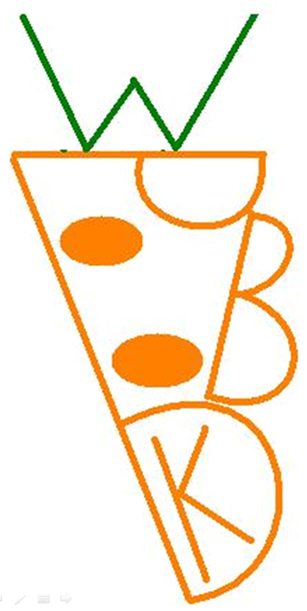 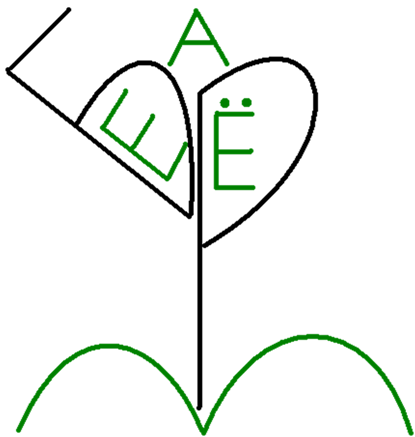 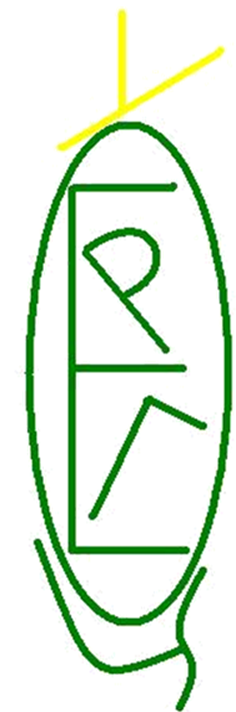 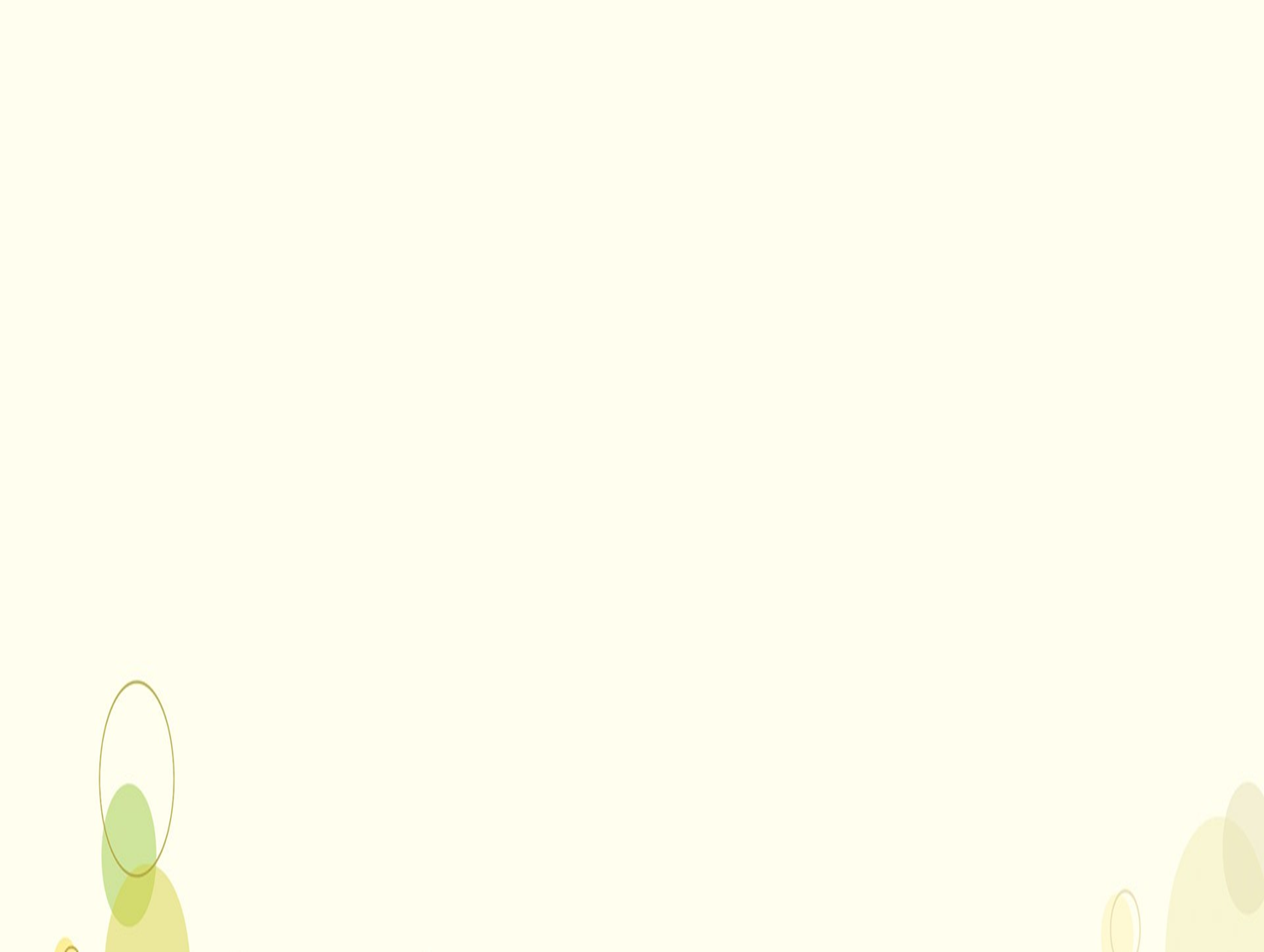 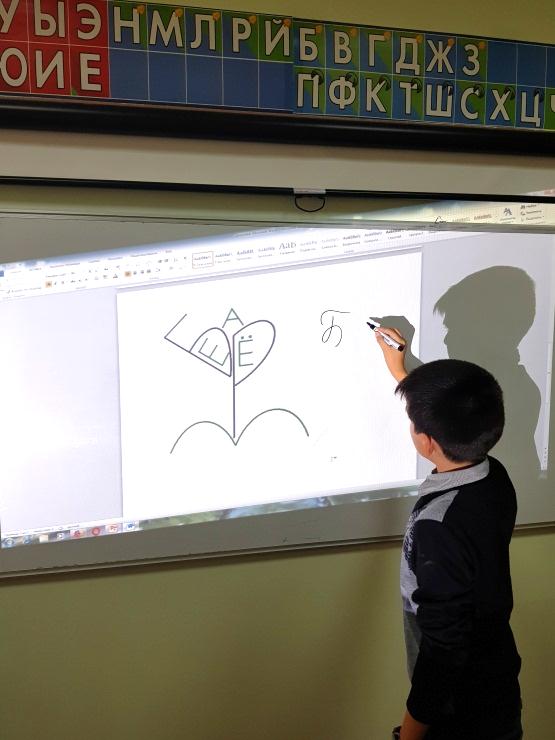 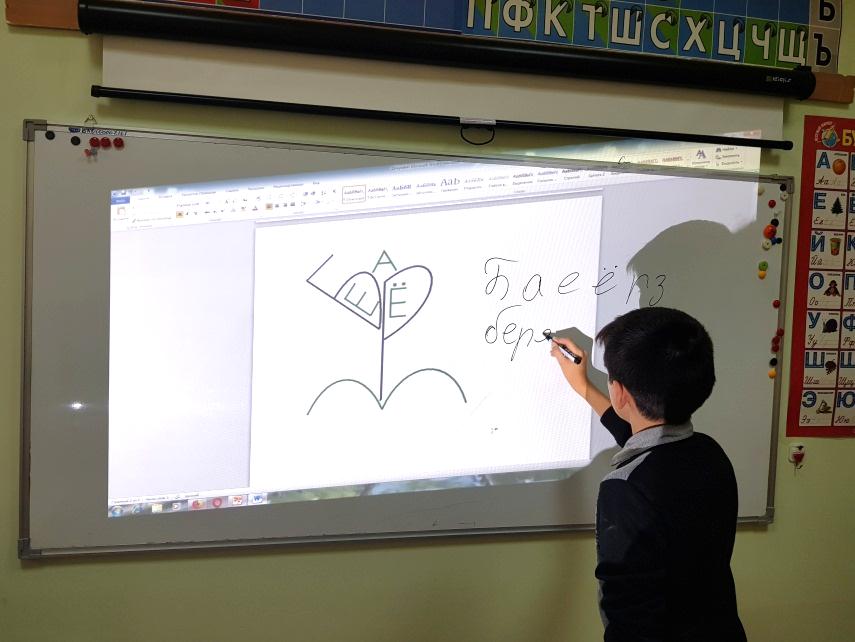 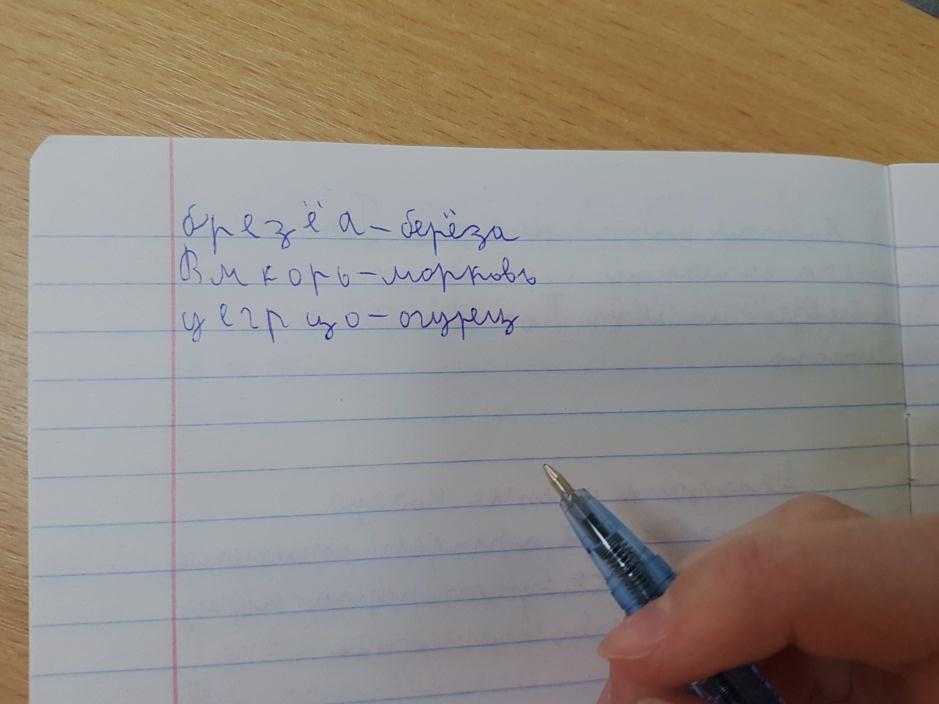 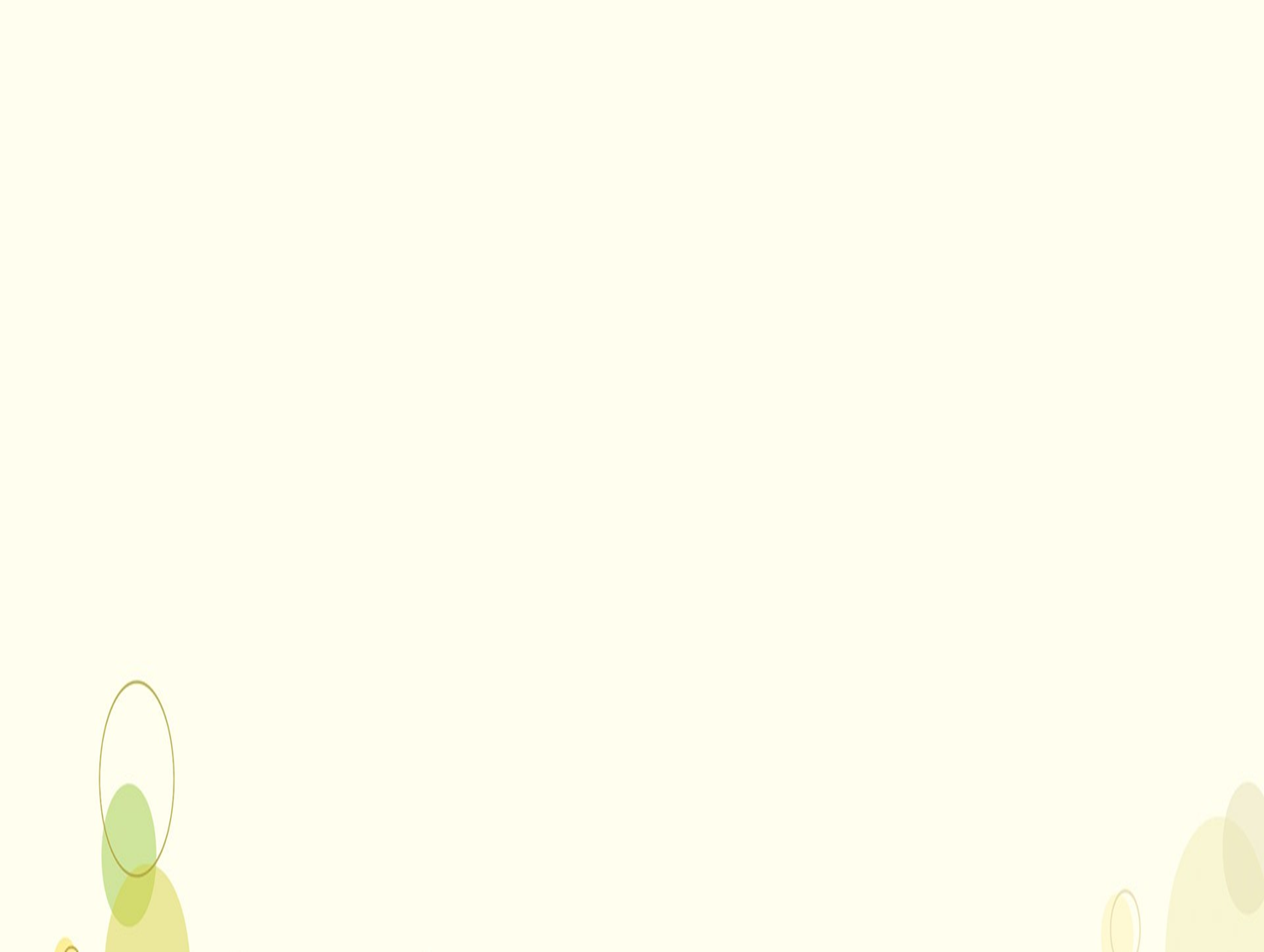 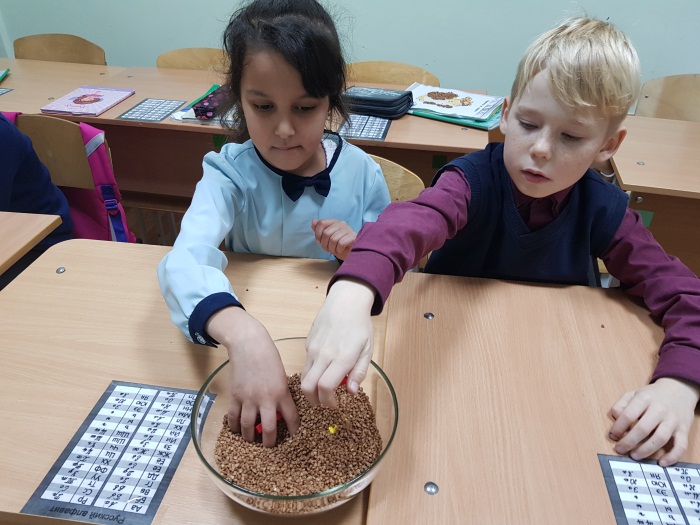 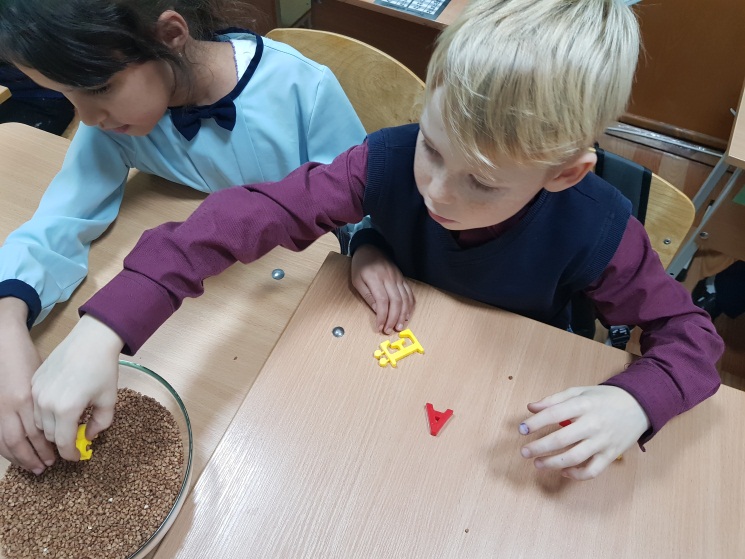 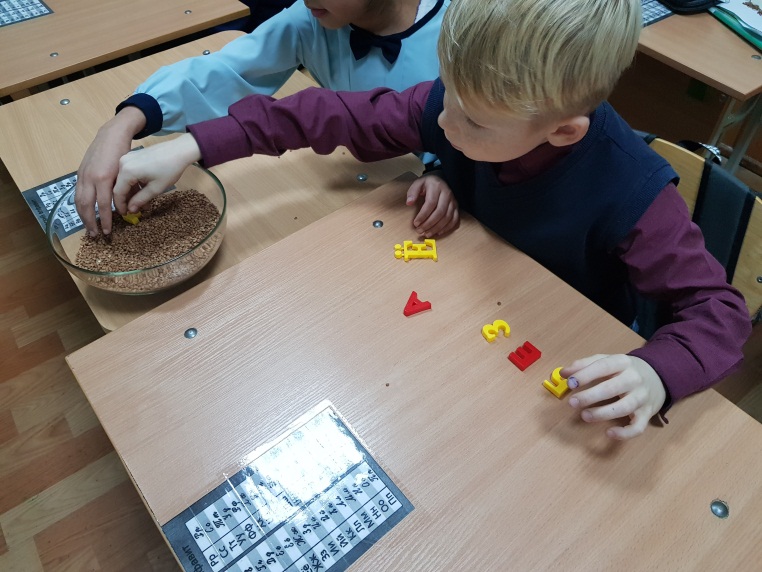 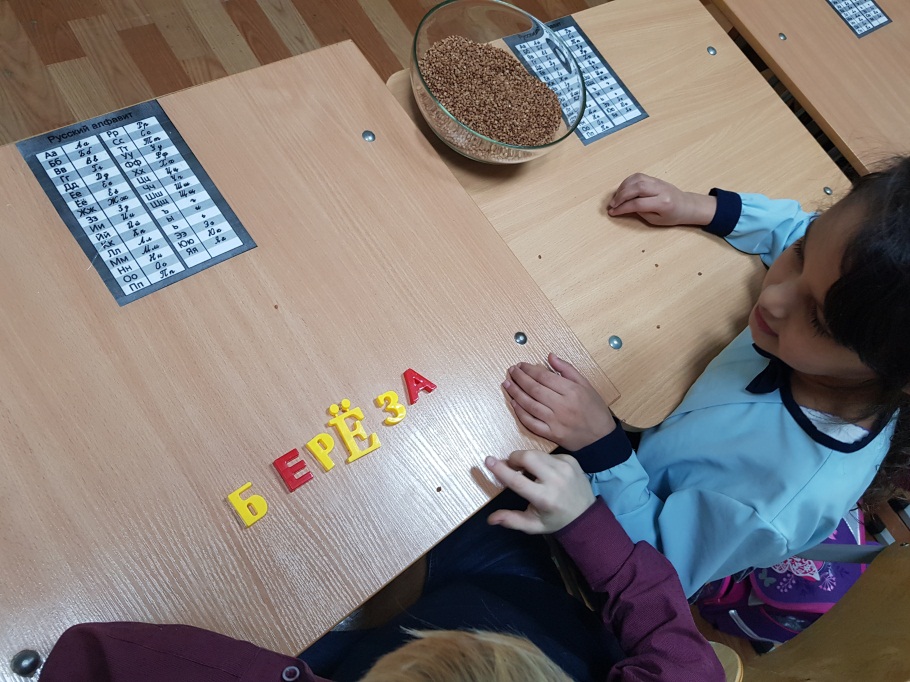 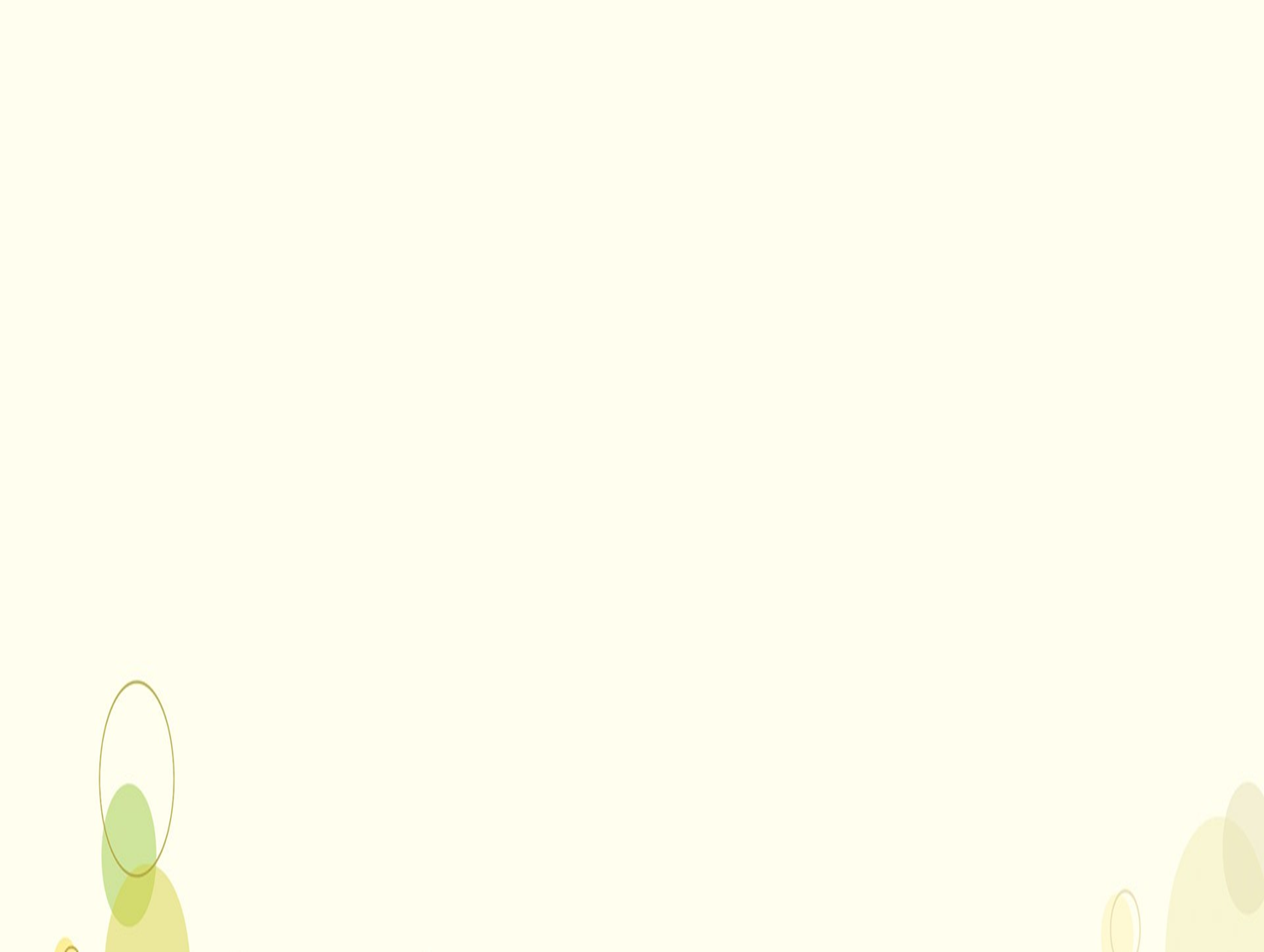 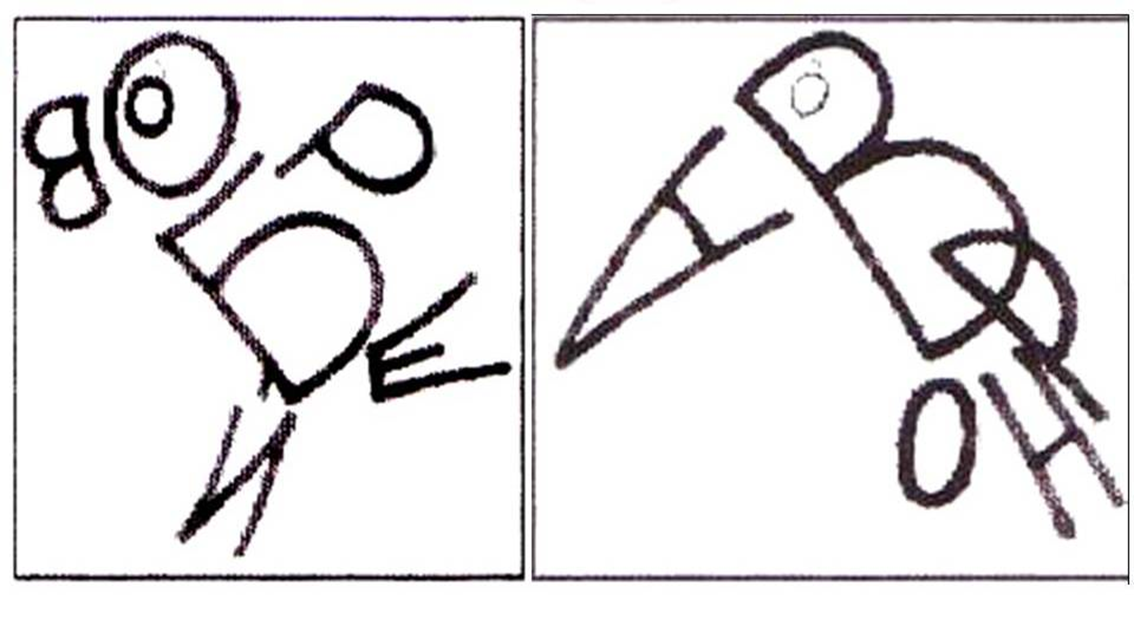 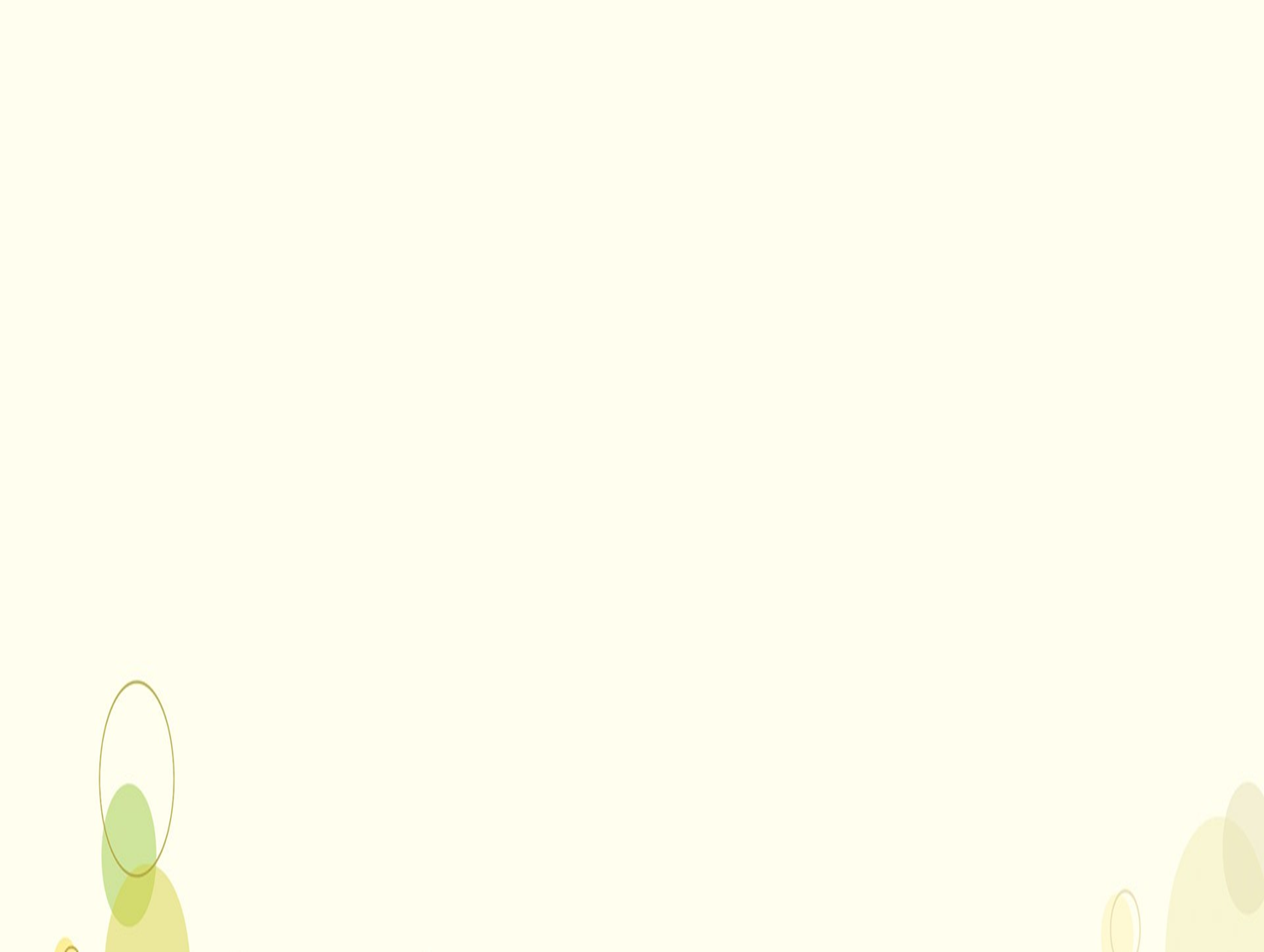 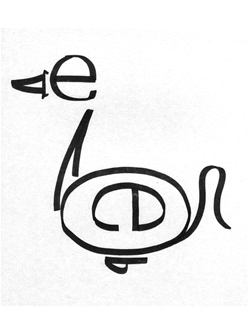 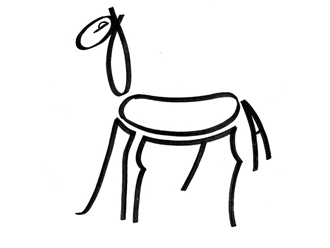 лебедь – лебеди	  лошадь – лошади

лебедь – лебёдушка     лошадь - лошадка
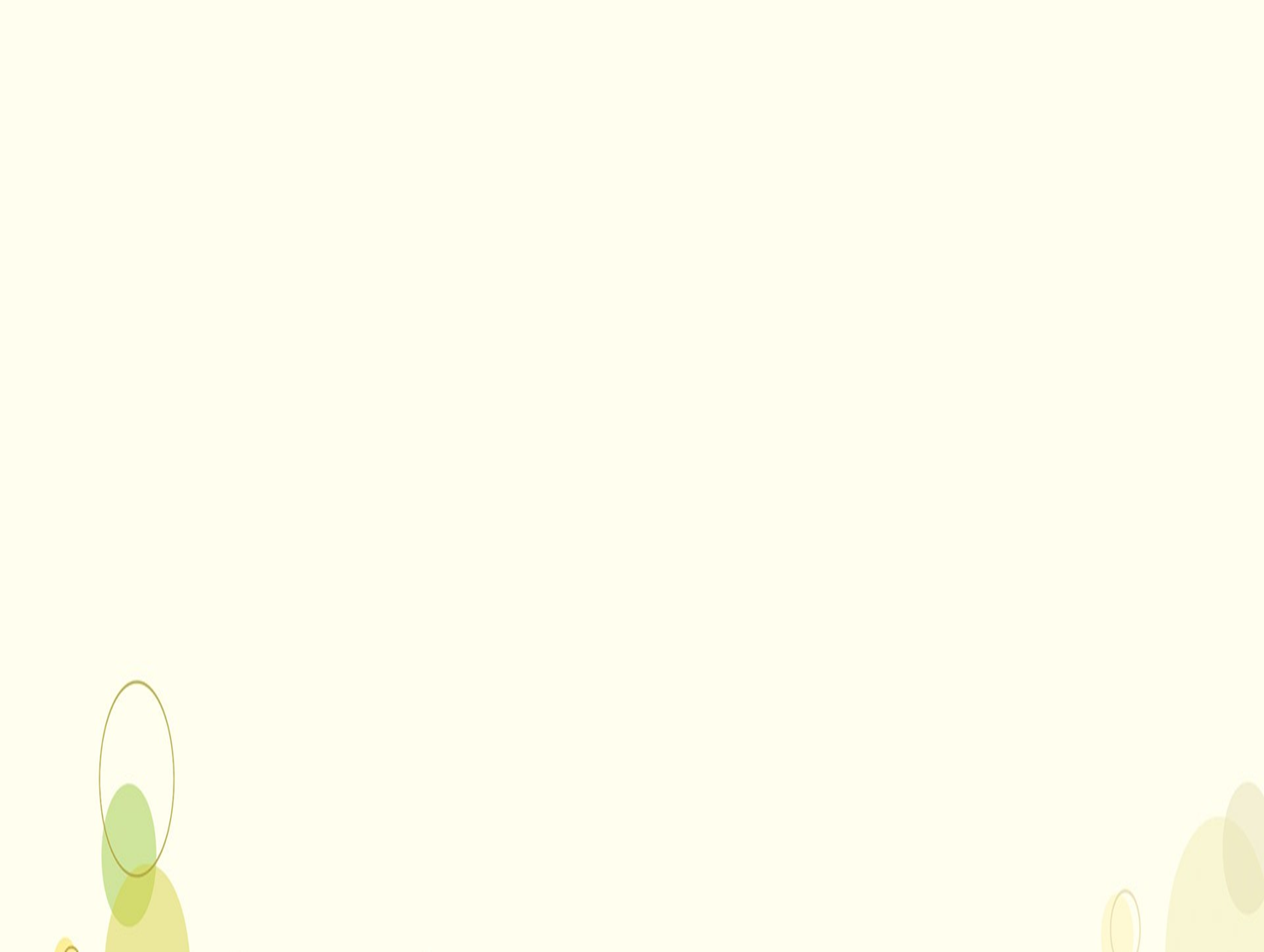 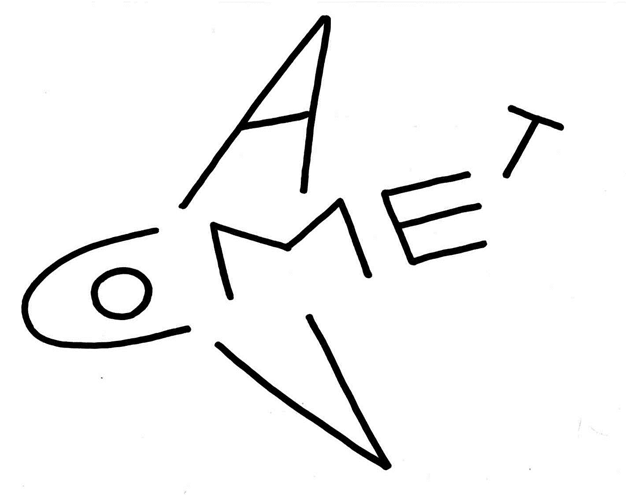 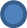 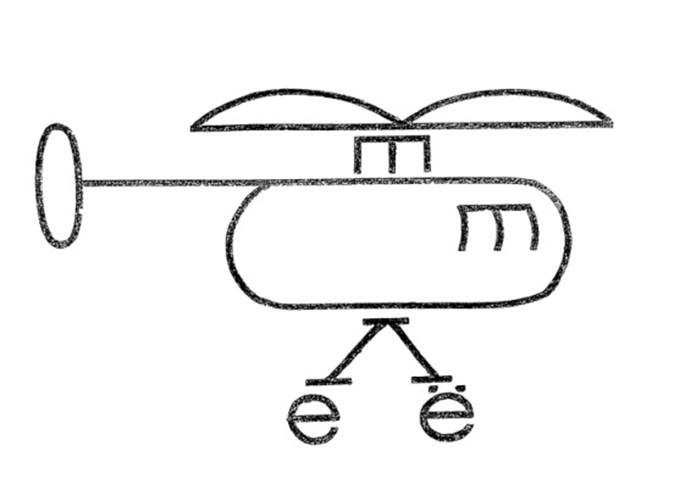 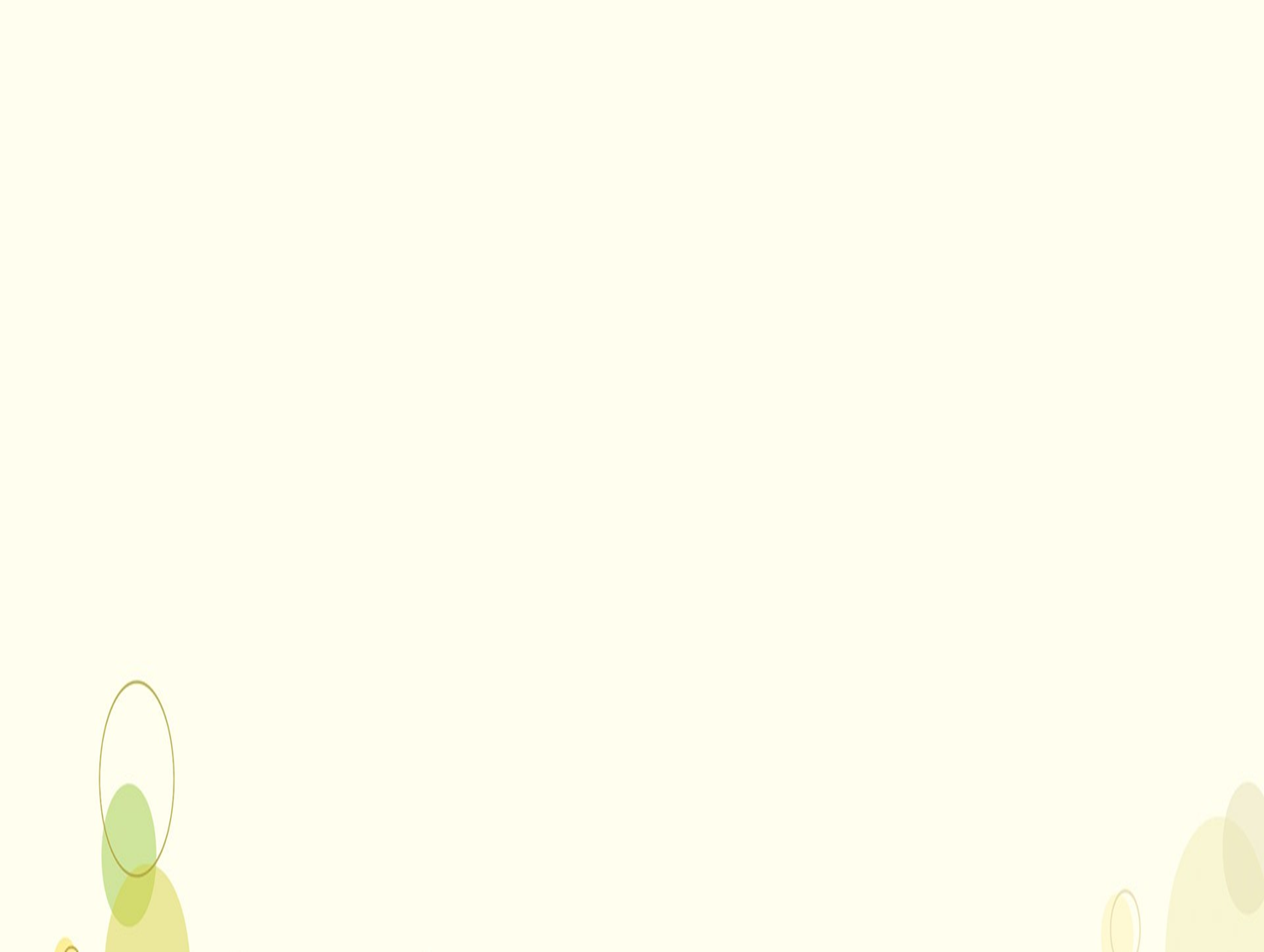 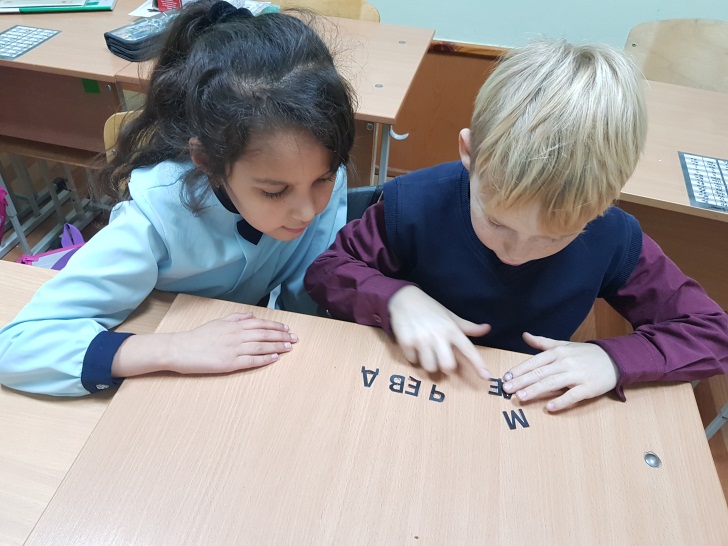 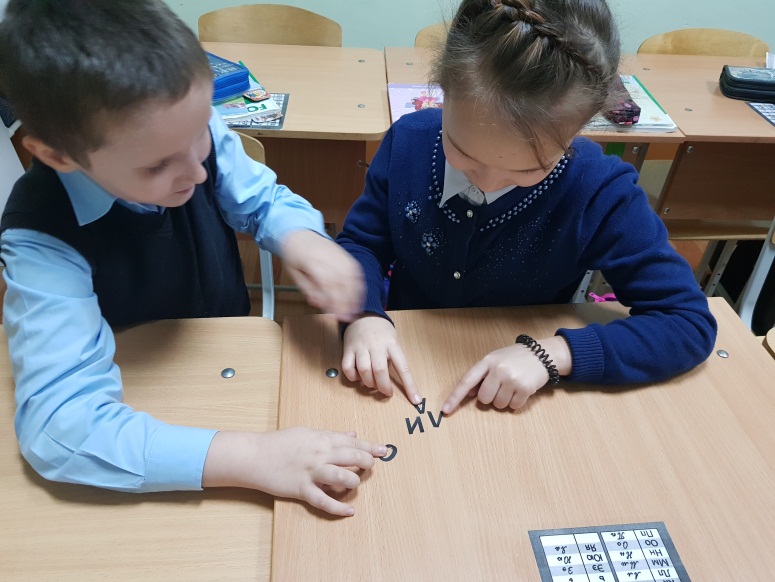 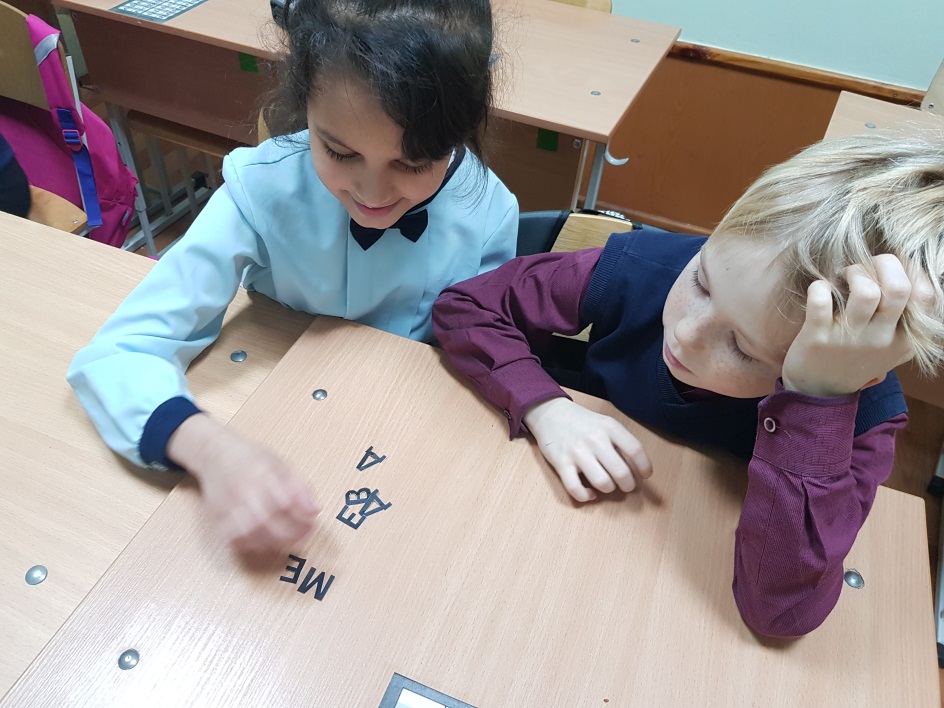 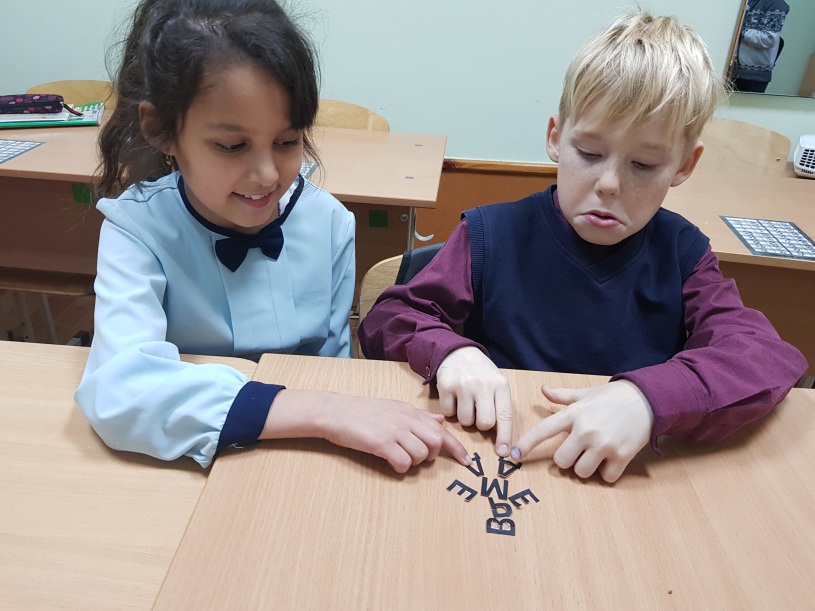 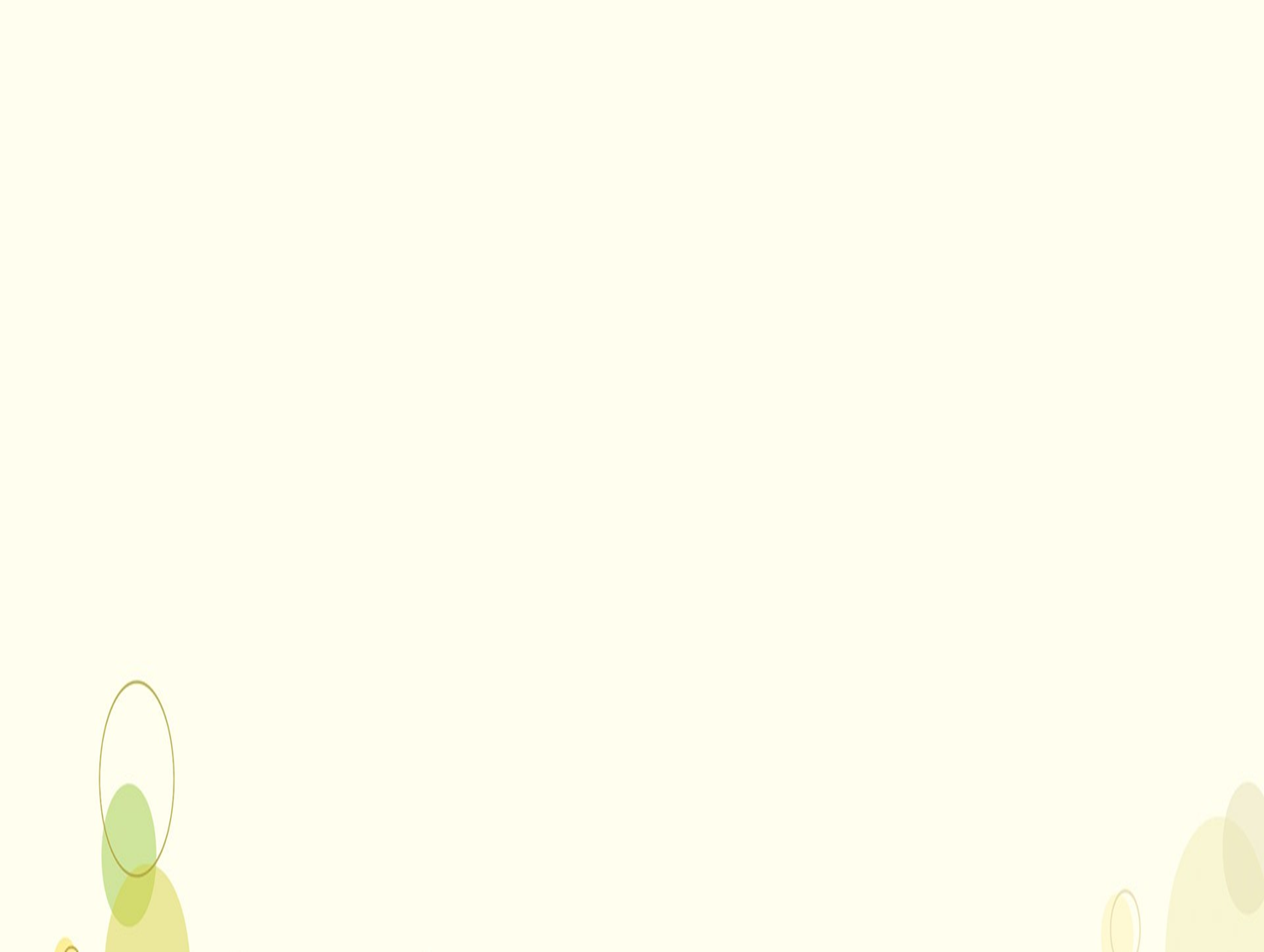 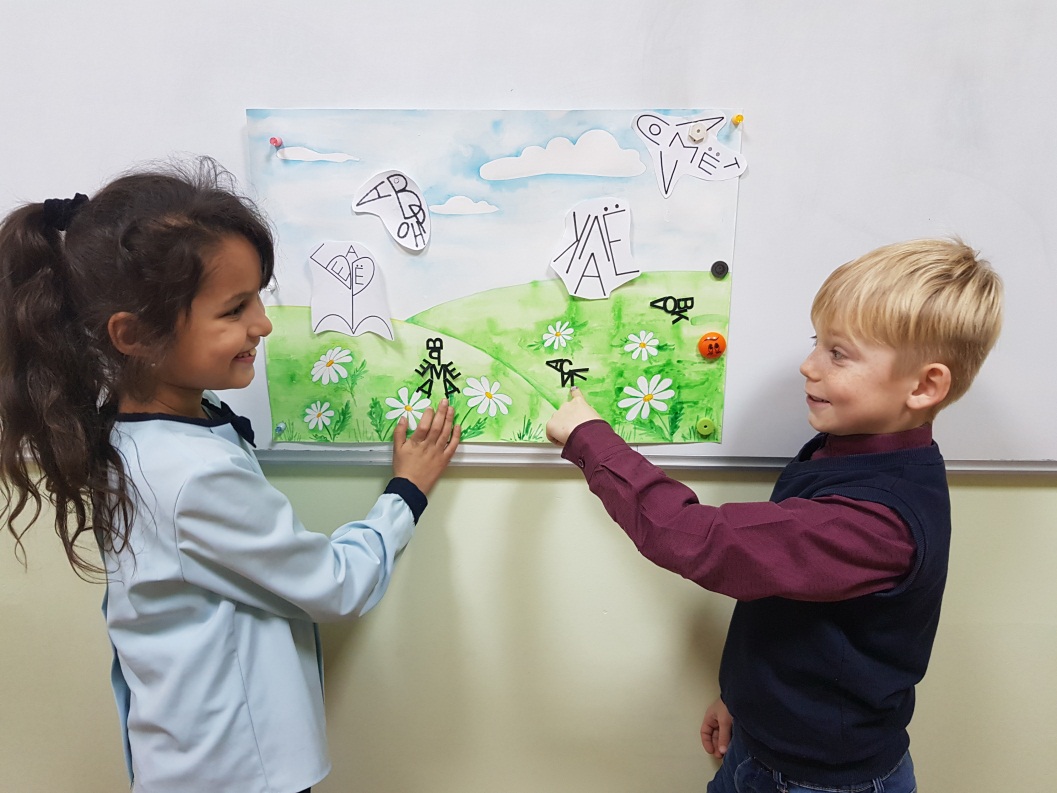 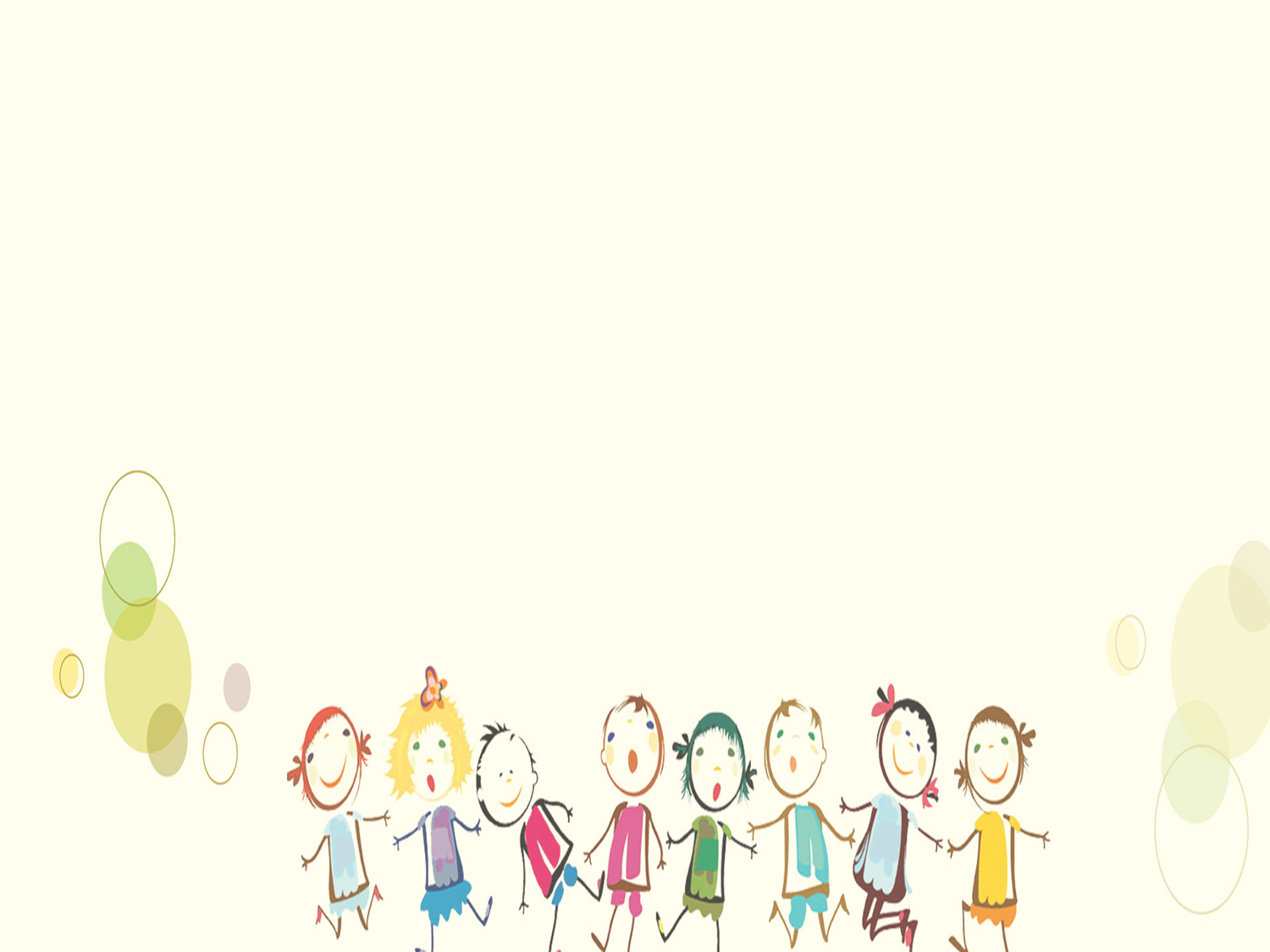 Литература:

Братченко А.Ф., Сербина Л.Ф. «Изографы».

Л.Г. Милостивенко "Методические рекомендации по предупреждению ошибок чтения и письма у детей".
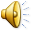